Kickstart
University of Huddersfield
Celebration Event
Where it began…
The difference Kickstarters made
Skills gained
Success stories
Where it began..
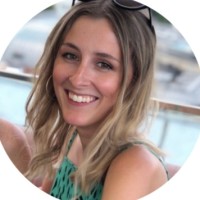 Cohort 1
Signed up to Kickstart in November 2020 – first cohort started March
Ten roles advertised across 5 teams
250 referrals from the Jobcentre
79 applications – Student Engagement Advisor most popular
29 Kickstarters now across 14 teams soon to be 47
All 10 successfully completed the Placement 5 being UoH Grads
3/10 secured roles before the end of the placement (30/9/21)

Cohort 2/3
19 more roles advertised across 5 further academic schools and services
180 referrals from the Jobcentre
30 applications
19 appointed 

Totals appointed and retained by UoH 29 staff of which  9 had an EDI category.
The difference you made…
Reviewed and organised some of the complex support tickets so that the manager could prioritise and respond to customers more effectively.

Assisted with the testing of the newly developed Pre-enrolment portal features.

Independently investigated the features of Qualtrics survey tool and share the findings with the manager. 

Joined relevant customer meetings with the manager and advise as needed.
Pulled together a ‘Student Employee’ handbook

Updated knowledge items and frequently asked questions for students 

Reviewed copy and content on our websites, making recommendations for changes
Produced labour market information

Completed student surveys

Called over 500 graduates to offer support

Conducted competitor analysis
They have supported in the Admissions team, making offers for undergraduate students, predominately from our priority market of Nigeria.  
 
They have produced multiple surveys, including for example collating the information that we need for students coming from red list countries into managed quarantine.
 
They have answered queries, minuted meetings, reviewed our social media and numerous other tasks in addition to surveys and admissions.  In a nutshell, they have both been absolutely fantastic and we will miss them tremendously.  However, I am sure they will both go on to have amazing opportunities and careers and from us all in the International Office, we wish them every success and happiness.
The difference you made…
Charis has been amazing and she will be sorely missed by the whole team, her confidence has grown so much from starting with us, and I so hope that she manages to find the career she aspires to and rightly deserves - a lovely lady.
Unfortunately I’m unable to attend the celebration event, but would like to say that our Kickstarters (Becky England and Renique Harriott) have been invaluable!
"Liam's role this year has been all about lifting learning from the page & screen. We develop a lot of learning material: handouts; guides, presentations, webpages, and online resources. Liam has helped us create the assets that make it more colourful, engaging, and interesting, as well as communicating something of our personality and learning material creators. 
 
This has involved a wide range of activity:  he has worked with the layout of written documents, designed & developed logos & icons for use on webpages, and animated assets for use with recorded webinars. He has had an opportunity to build a portfolio of examples of practical application of core design skills that is relevant to the day-to-day needs of a learning & development department."
The two kickstarters we have had in the careers team have been fantastic. Patient with IT issues, written excellent reports, contacted and made a difference to hundreds of students and graduates and made the rest of the team smile. They have both made a big impact, will be missed and will definitely move on to great things.
Our 3 Kickstarters have been incredibly helpful over the last 6 months, especially joining in the University in the middle of a pandemic, bringing many new ideas and a youthful energy, thanks very much.”
Meet the Kickstarters…
Charis Mathers
Jack Jopek
Joe McGrath
Josh Levey
Liam Knight
Peter Hunt
Philip Nolan
Becky England
Renique Harriot
Umer Arif
Chairing and leading meetings
Virtual working
Technical IT skills
LinkedIn learning
IDEAs badges
Employability training, CVs, applications, LinkedIn
Written communication skills email etiquette
Accessibility training
Verbal communications
Customer service skills
Commercial Awareness
Skills  gained
Everyone has secured interviews!

Charis attended a trial day with a publishing house

Josh secured a trial test by a speculative application


Umer secured a teaching role


Becky secured a Kickstart coordinator role
Success Stories